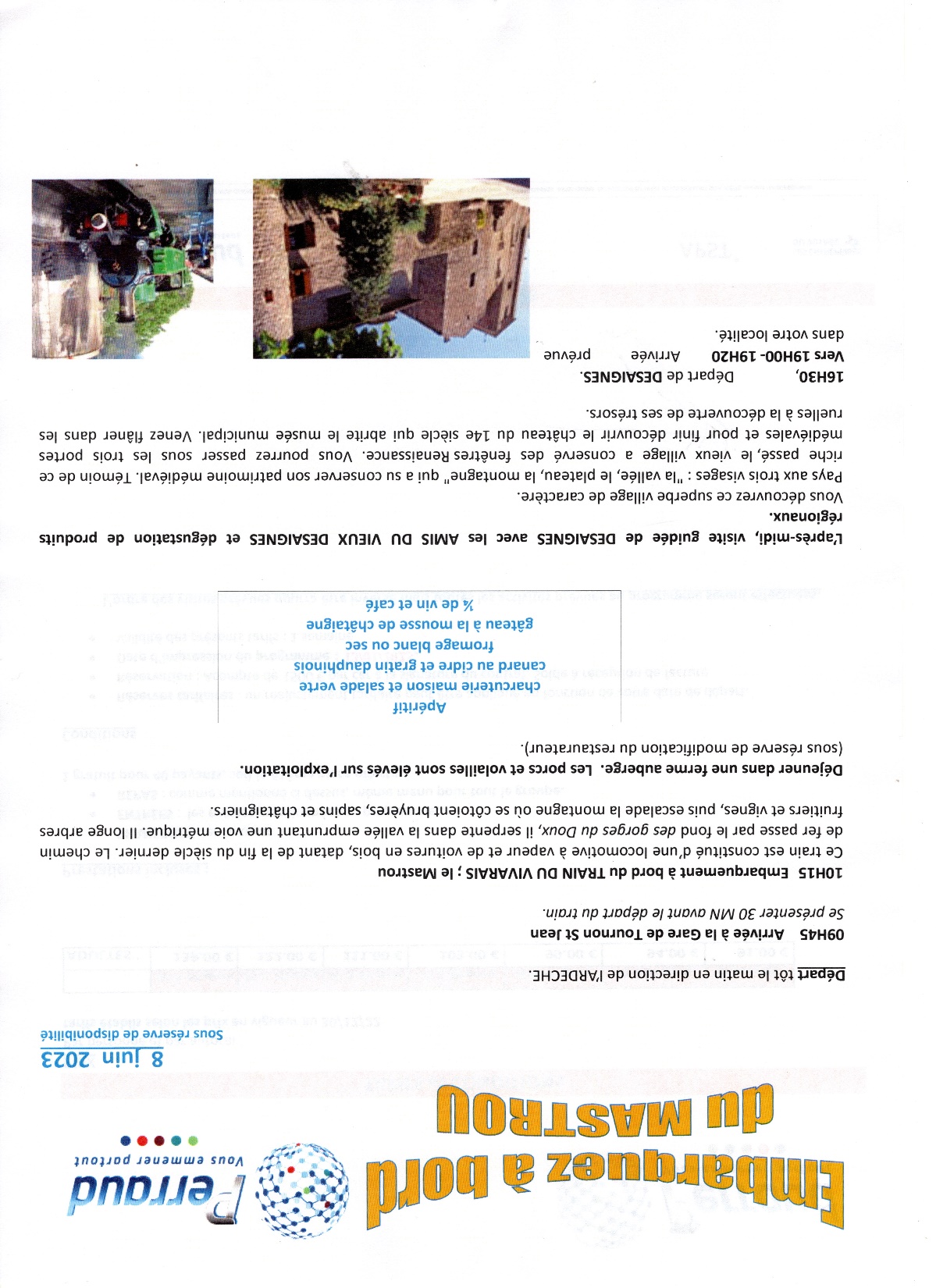 Le train
Le repas
La visite
  de
Desaignes

95 Euros
   tout
compris
Une journée
Dans les
Gorges de
 l’Ardèche
  en
Mastrou
  le 8 juin
       2023
Inscription ouverte: Mr Coss
Tél,0683932371 ou par email:joseph.coss@gmail.com